Relação sintática
SUJEITO - PREDICADO
PLENO
NULO
NULO
PLENO
Sujeito referencial nas sentenças finitas: referência definida
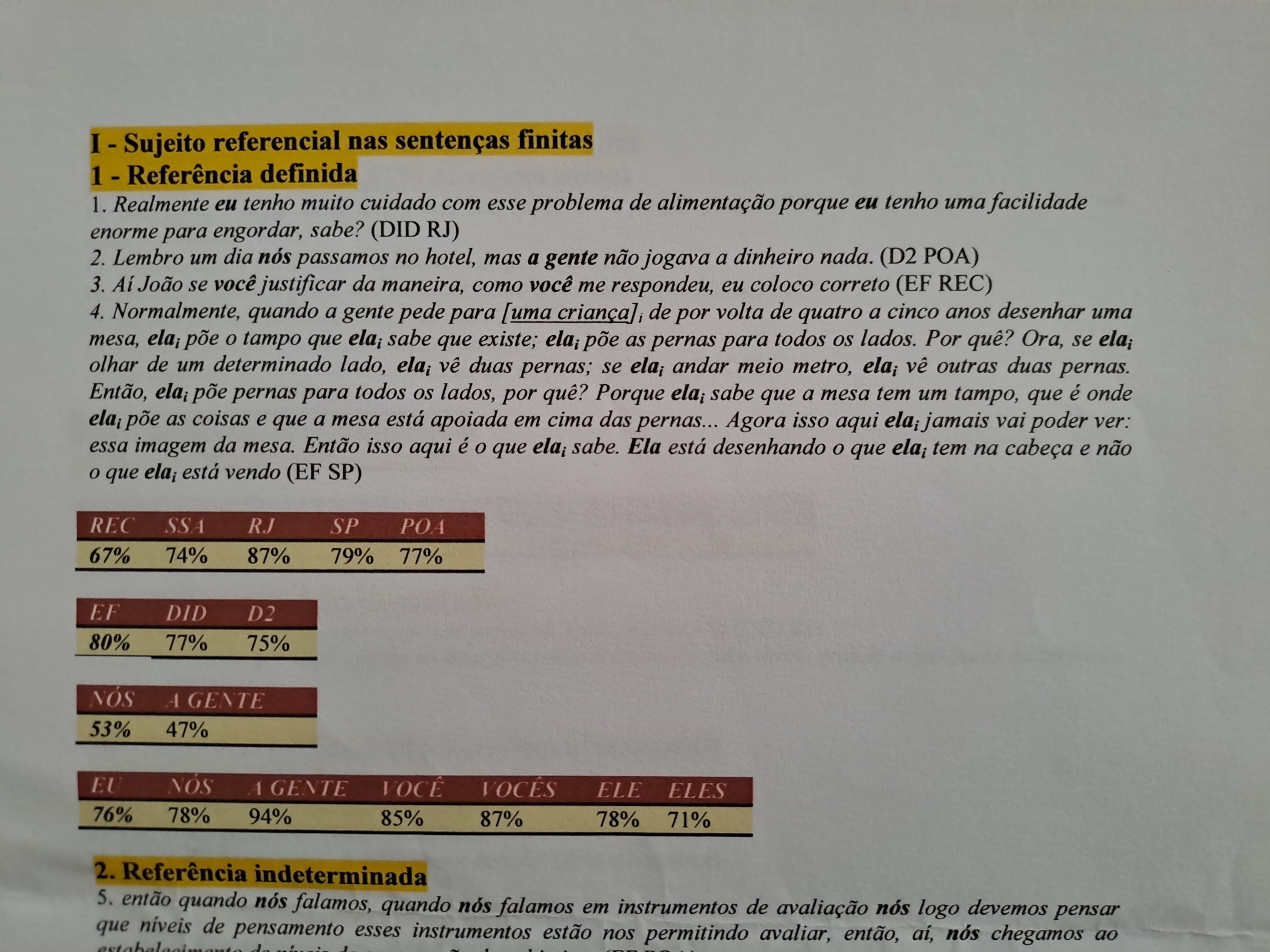 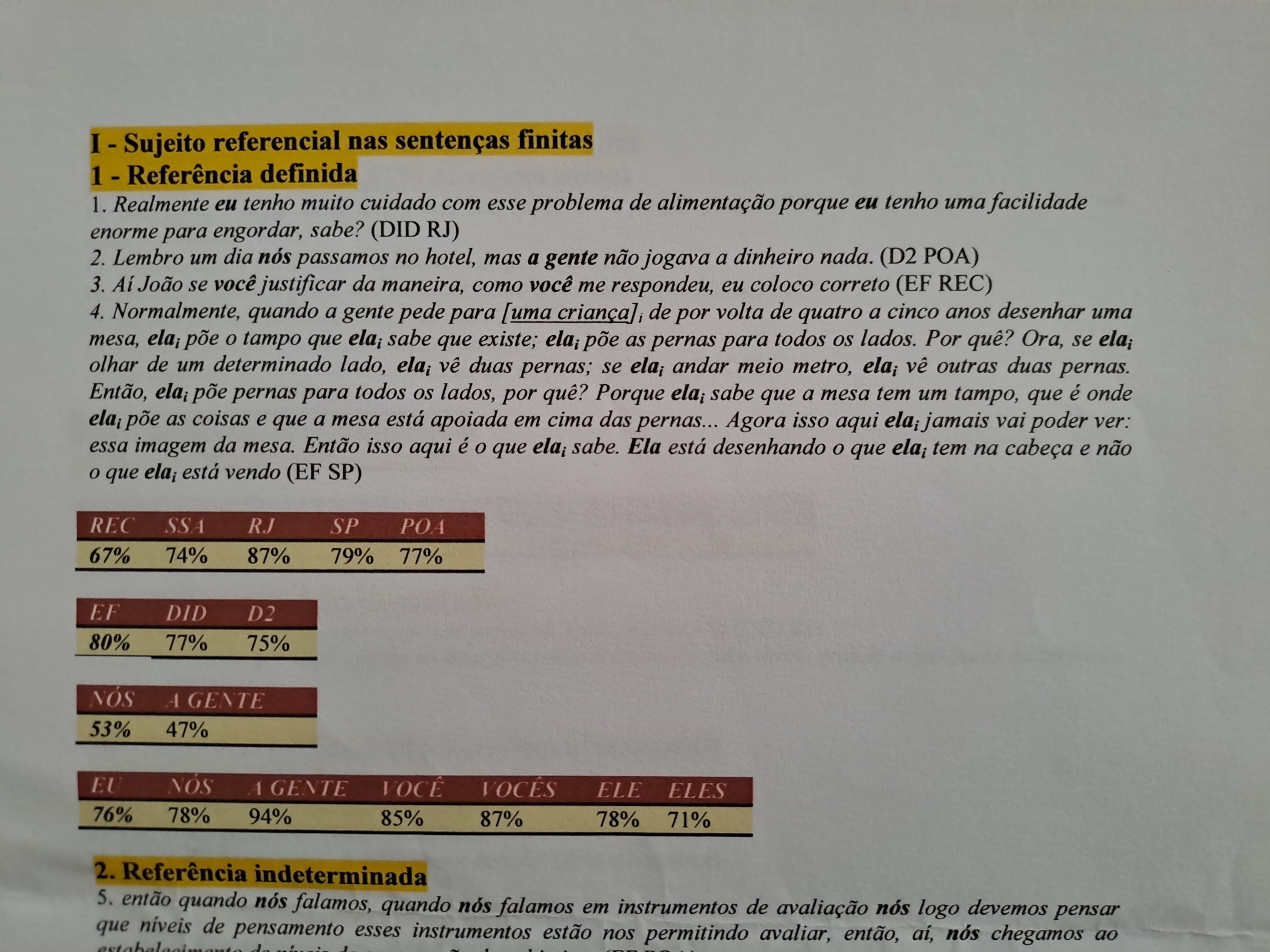 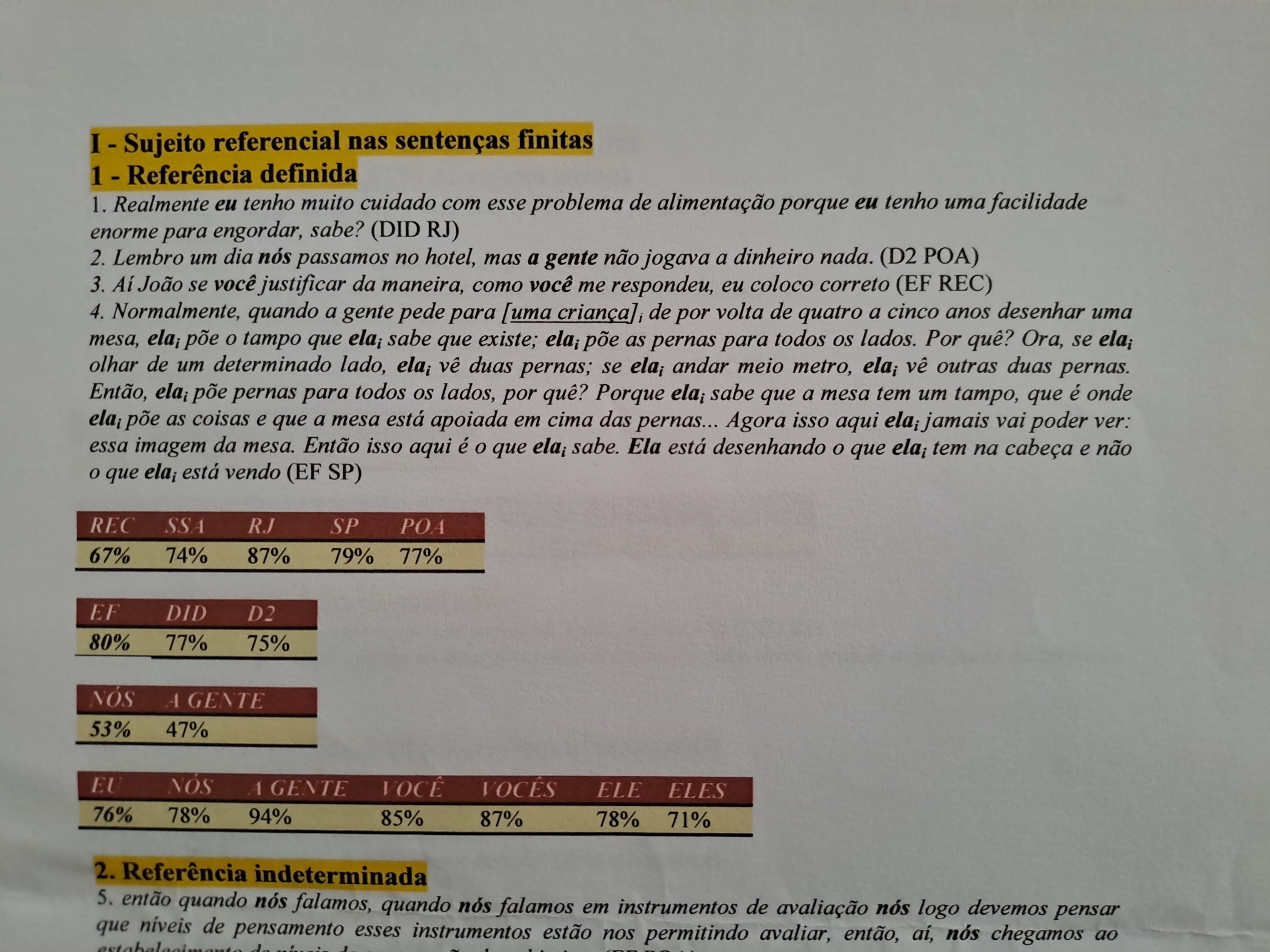 Sujeito referencial nas sentenças finitas:referência indeterminada
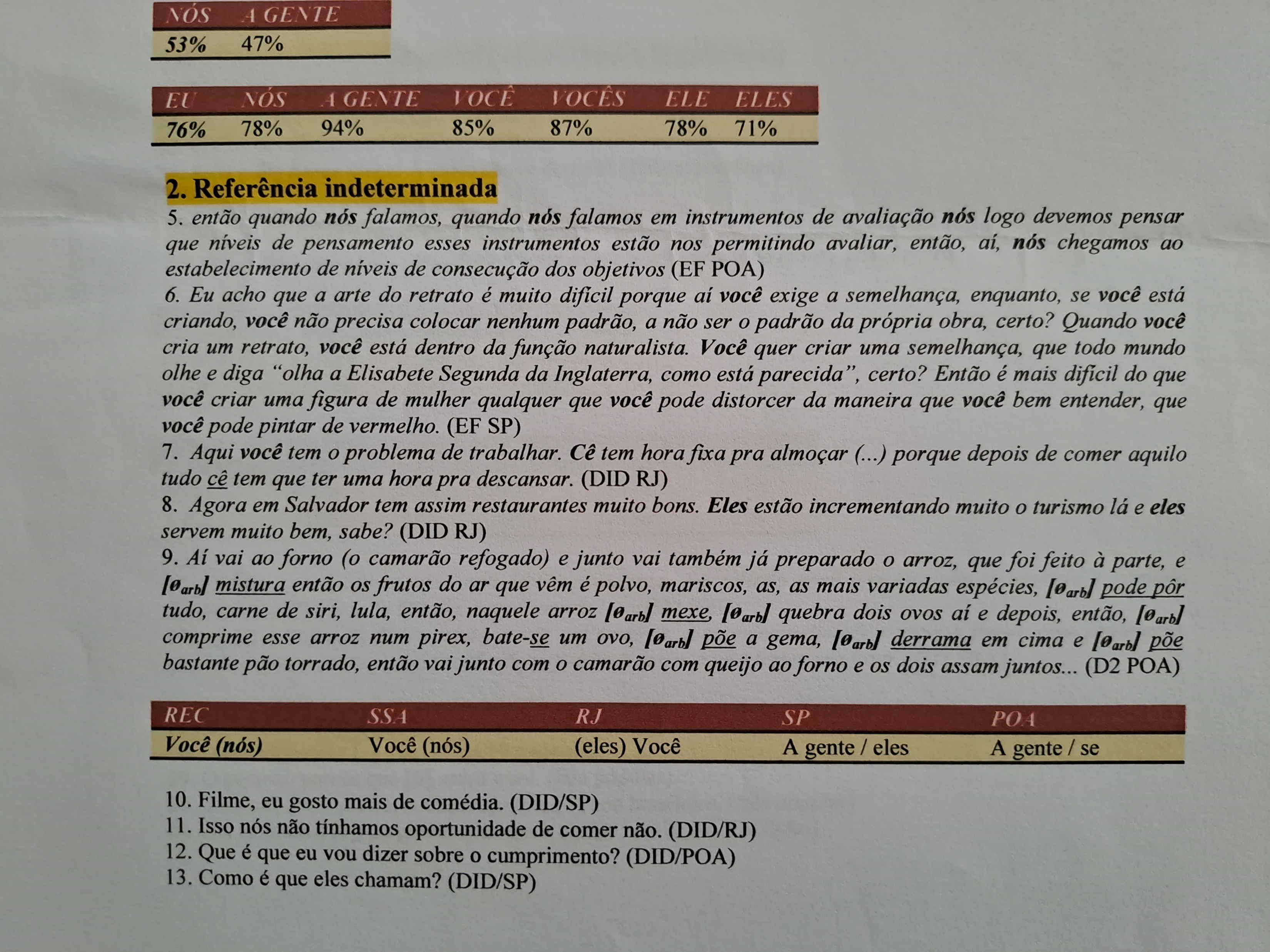 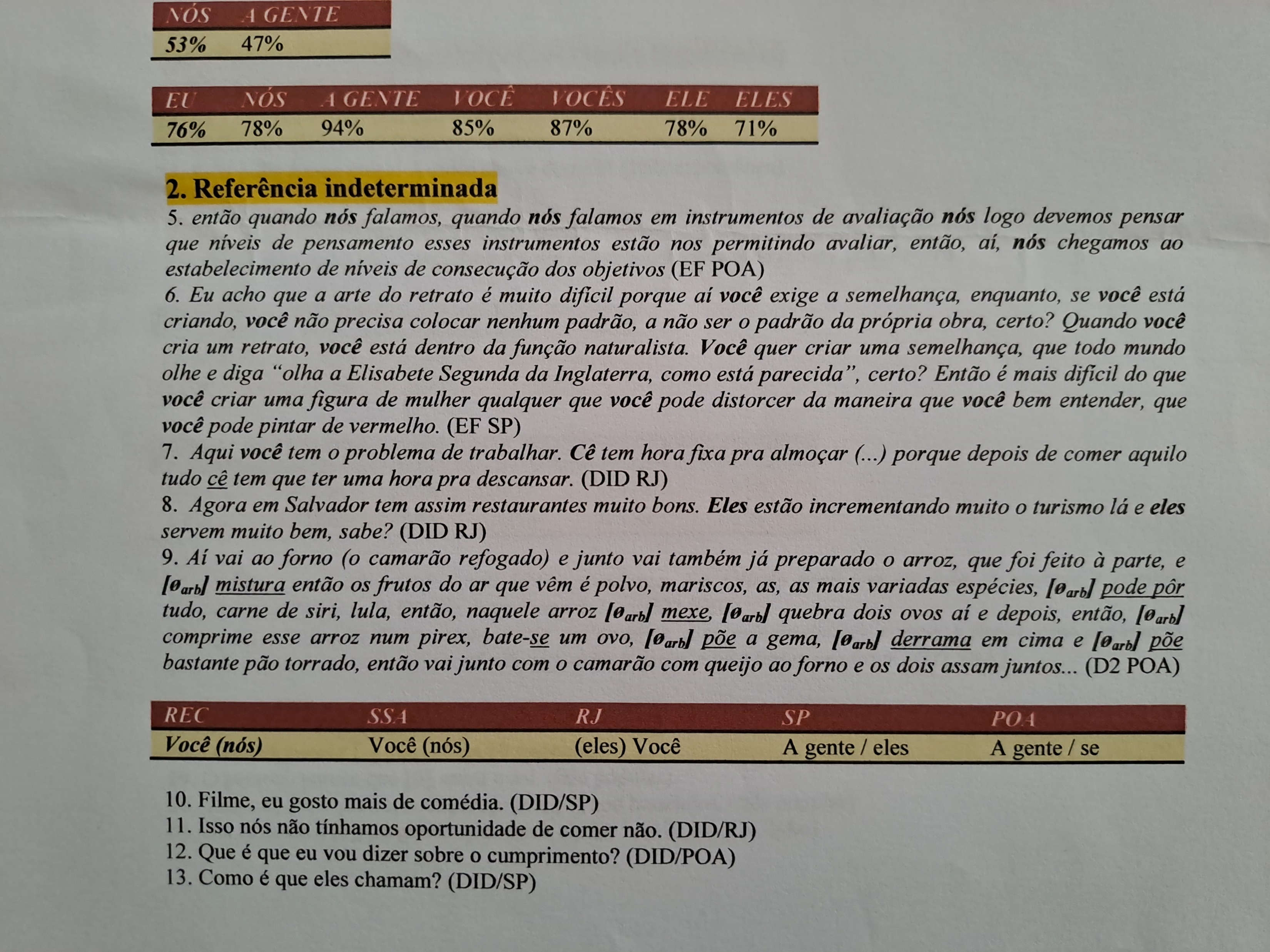 Sujeito referencial nas sentenças não finitas
SENTENÇAS INFINITIVAS (61% de sujeito pleno)

Uma coisa é [0arb] dizer que a arte boa tinha função pragmática (....) outra coisa é eu falar em estilo naturalista (EF SP) 
É muito difícil você chegar a esse tom de pele. (EF SP)
Por isso é difícil a gente não entender como a economia americana chegou ao fim (EF RJ)
Eu não entendo se morar longe do mar. (D2 REC)
Olinda é uma beleza de cidade para se morar. (D2 REC)
Eu acho que seria o lado mais fácil de se chegar ao público. (DID SP)
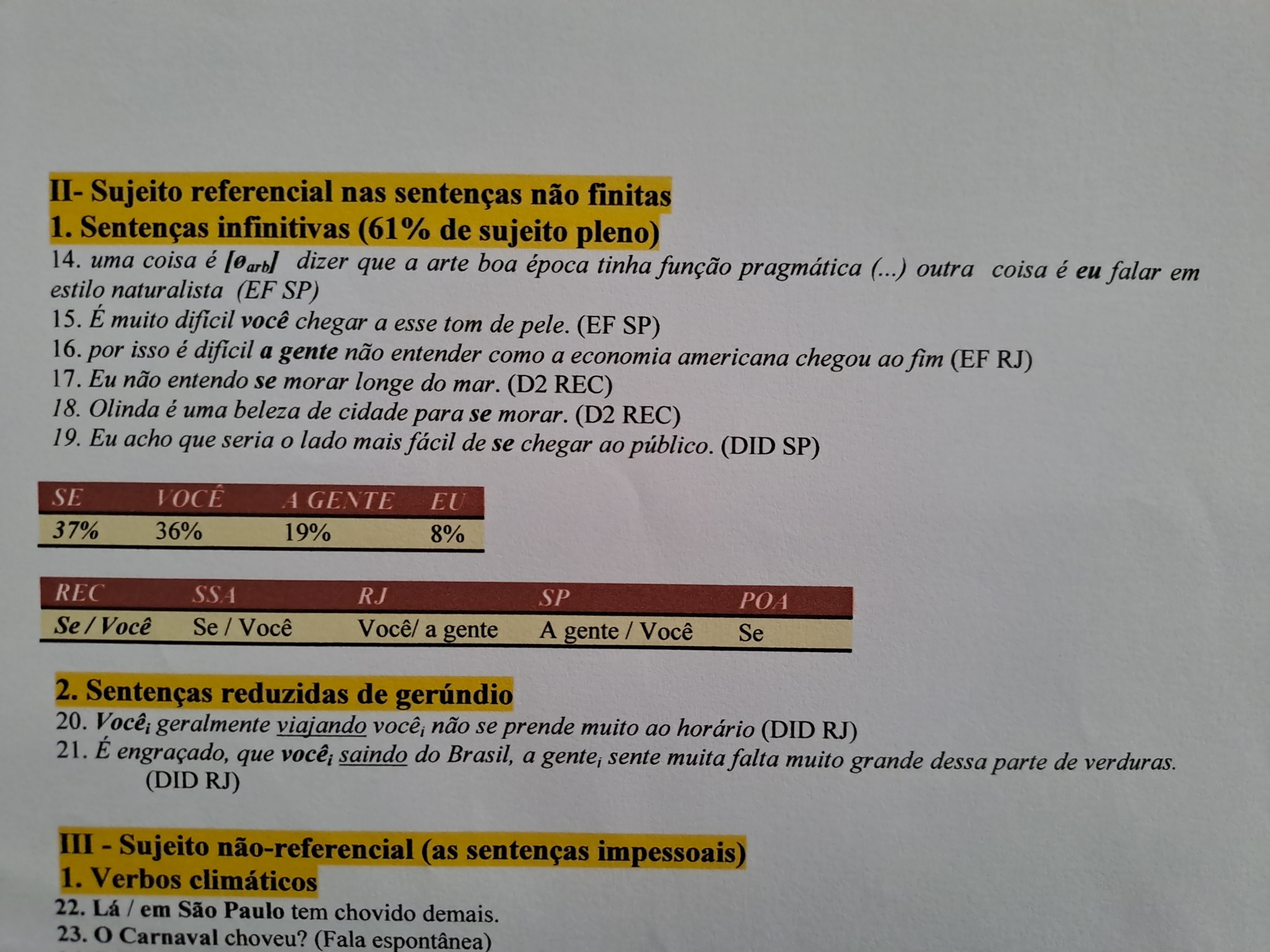 SENTENÇAS REDUZIDAS DE GERÚNDIO

Vocêi geralmente viajando vocêi se prende muito ao horário. (DID RJ)
É engraçado que vocêi saindo do Brasil, a gentei sente muita falta muito grande dessa parte de verduras. (DID RJ)
Sujeito não-referencial
VERBOS CLIMÁTICOS

Lá / em São Paulo tem chovido demais.
O Carnaval choveu? (fala espontânea)
Petrópolis é uma coisa! Aquilo chove demais! (fala espontânea)
VERBOS EXISTENCIAIS COM TER/HAVER

4. [0expl] Não tinha pis... [0expl] não havia quase piscina naquele tempo. (DID POA)

5. Olinda tem desenvolvido essas festas populares, em Olinda você tem ciranda. A ciranda é cantada durante o verão em toda Olinda. Isso é uma beleza. (D2 REC)

6. Agora a Salvador-Feira trinta e três quilômetros, mas principalmente rampa e curva, piso pavimento, quer dizer, você sente porque você não tem curvas assim muito fortes pra fazer. (D2 SSA)
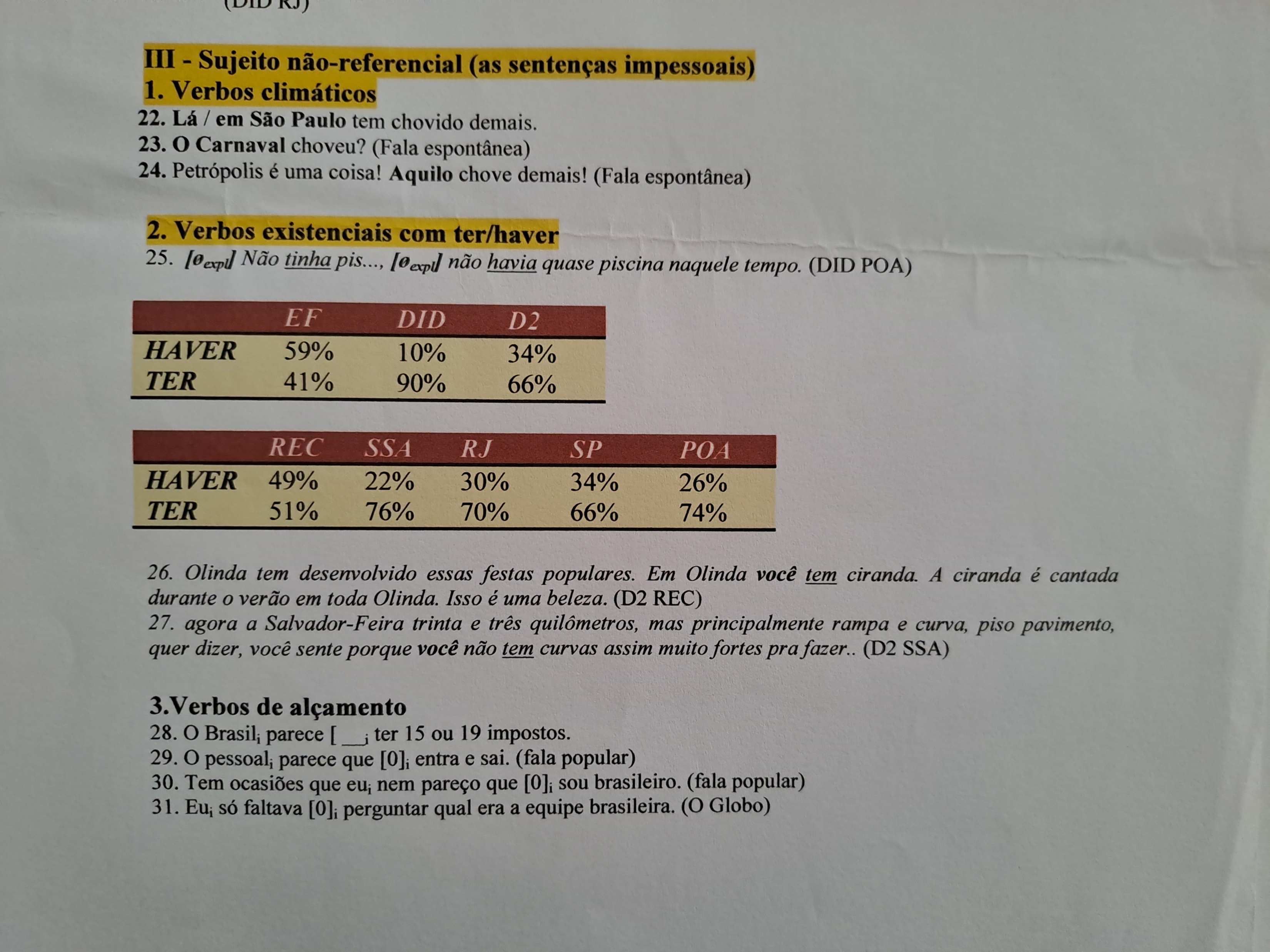 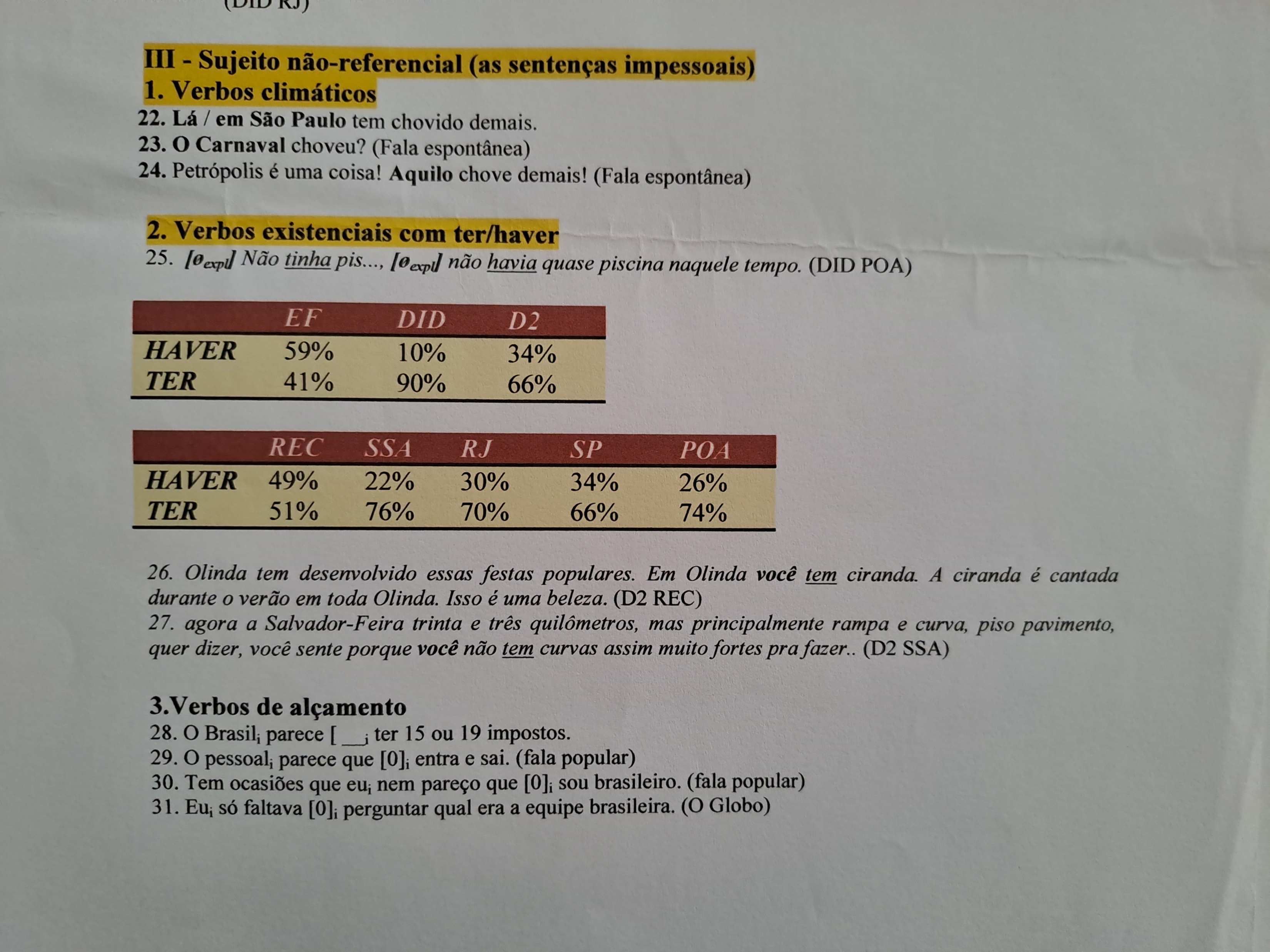 Verbos de alçamento
O Brasili parece _________i ter 15 ou 19 impostos.

O pessoali parece que _______i entra e sai. (fala popular)

Tem ocasiões que eui nem pareço que __________i sou brasileiro. (fala popular)

Eui só faltava _________i perguntar qual era a equipe brasileira. (O Globo)
TEORIA DO CASO: MORFOLÓGICO x ABSTRATO
Puer puellam amat. / Puellam puer amat. 	= o menino ama a menina
Puella puerum amat. / Puerum puella amat. 	= a menina ama o menino
Resíduos de marcas do caso morfológico nos pronomes:

Eu vi escritor.     [NOM]
O escritor me viu.   [ACUS]
O escritor piscou para mim.   [OBL]
CASO ABSTRATO:

PRINCÍPIO OU FILTRO DO CASO = *SN, se SN tiver matriz fonética e não tiver Caso“
Teoria do Caso:

Quantos e quais são os casos abstratos? Nom, Acus, Obl
Quais são os elementos que atribuem Caso abstrato? [-N] (V e P); Flex
Quais os constituintes que recebem Caso? SN
Cada atribuidor só tem um Caso para descarregar.
Um Caso para cada constituinte.
SN é NOM, se for regido por Flex;
SN é ACUS, se for regido por V;
SN é oblíquo, se regido por P
Para que serve o Caso?
O Caso tem o papel de estabelecer as funções gramaticais dos SNs.
É através dele que são reconhecidos os papéis temáticos dos argumentos.
Cada atribuidor só tem um Caso para descarregar:

*Maria vendeu o carro o João.
Maria vendeu o carro ao João.

A inserção da preposição funcional “a” serve para licenciar o SN, tornando-o visível para a interpretação temática.